БАЗИ ДАНИХ. ACCESS 2007Форми, сортування, фільтрація
Форми
Форма - це діалогове вікно для
перегляду та редагування даних,
введення нових записів,
управління ходом роботи (кнопки),
виведення допоміжної інформації.
Створення форм:
різні способи створення форм
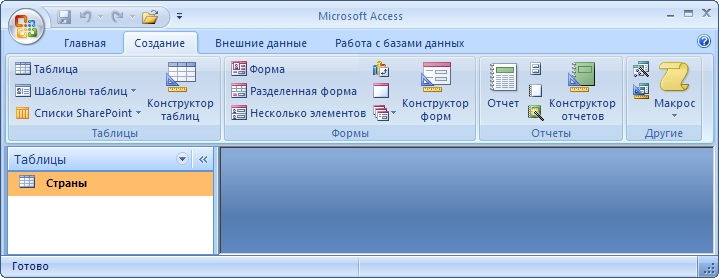 джерело даних
2
Форма (на один запис)
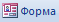 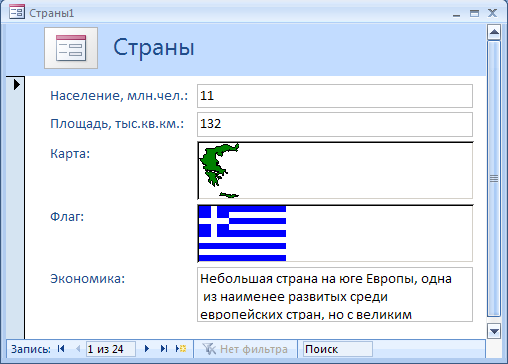 перехід по записам
3
Стрічкова форма
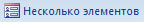 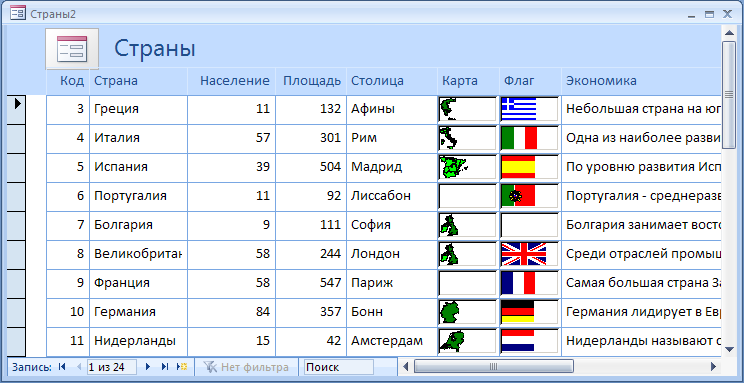 4
Розділена форма
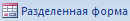 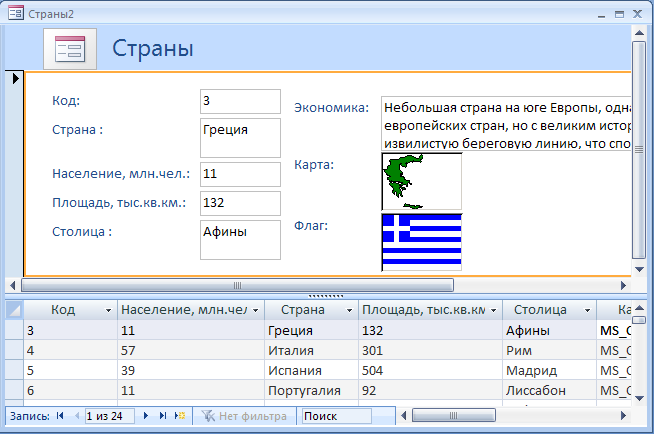 5
Режими роботи з формами
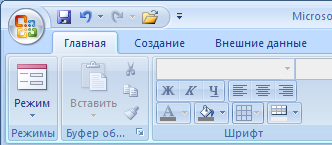 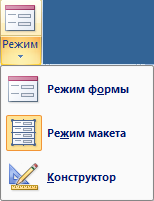 Режим форми – перегляд та редагування даних
Режим макета – перегляд даних, змінення оформлення, переміщення елементів.
Конструктор – змінення структури та оформлення, додавання нових елементів, …
6
Конструктор форм
заголовок форми
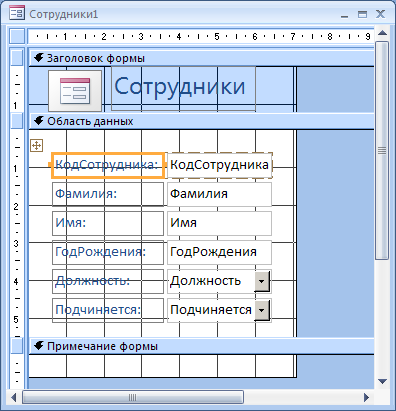 зміна розмірів
область даних
примітка форми
7
Властивості форми та її елементів
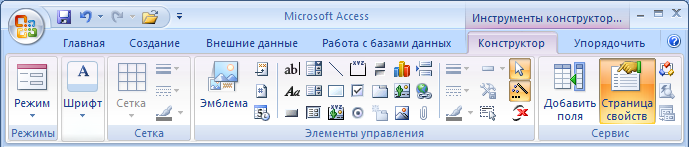 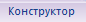 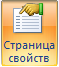 або ПКМ – Свойства
Макет = оформлення
Данные: джерело (таблиця або запит), фільтр, сортування
События: 
клавіші, миша
відкриття, закриття
зміна запису
вибір елементу
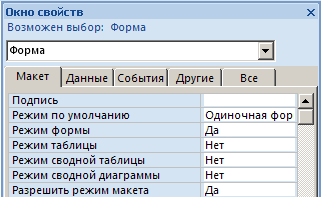 8
Деякі властивості форм (Макет)
підпис
змінний кордон
(так/ні)
область виділення
(так/ні)
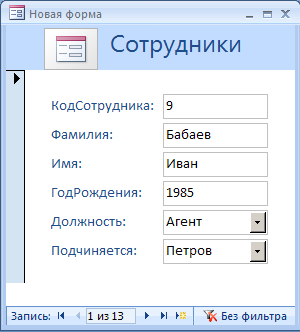 кнопки переходу (так/ні)
9
Властивості елементів
Макет 
розміри
оформлення
смуги прокрутки
Дані: 
назва поля таблиці
маска введення (телефон)
значення за замовчуванням
умова на значення
Повідомлення про помилку
Події: 
клавіші, мыша
змінення значення
Інші: 
Спливаюча підказка
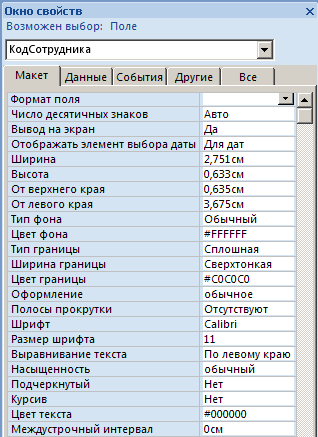 10
Зв’язані елементи
незалежне переміщення
поле (назва поля таблиці)
напис (текст можна змінювати)
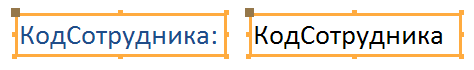 клікнути на рамці, щоб выділить елемент
маркери (змінення розмірів)
Клікнути усередині, щоб змінити текст
11
Угруповання по стовпцях (макет)
перемістити весь стовпець
спільна границя
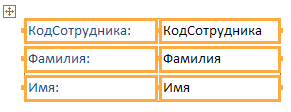 «Відірвати» від стовпця: ПКМ – Макет – Удалить
Створити новий стовпець: ПКМ – Макет – Столбец
12
Оформлення елементів
Виділення елементів:
ЛКМ на рамці елементу
+ Shift = виділити кілька  елементів
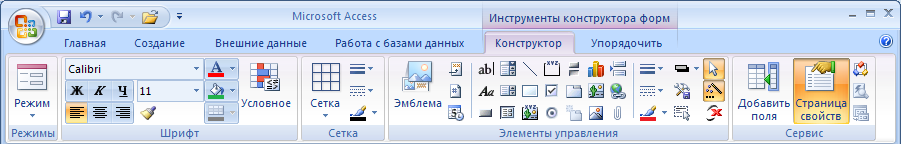 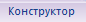 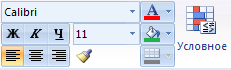 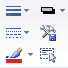 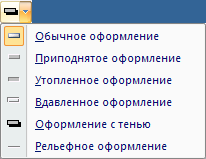 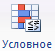 умовне форматування
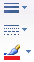 товщина, стиль та колірконтура
13
Додавання нових полів
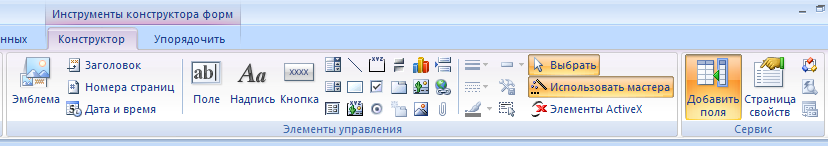 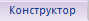 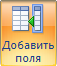 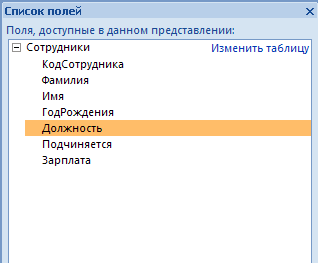 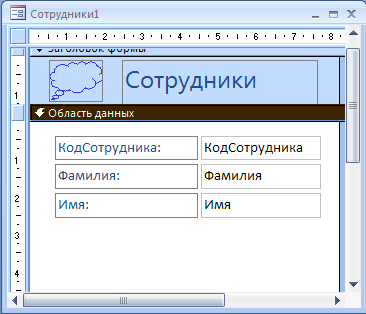 перетягнути
14
Додавання нових елементів
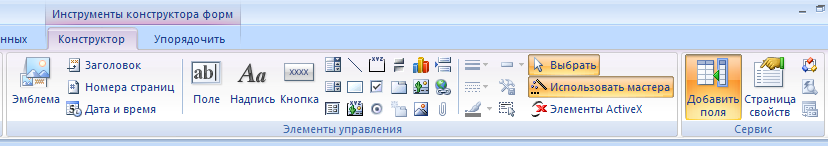 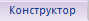 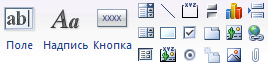 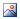 Малюнок
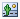 Вільна рамка об’єкту (об’єкт редагується)
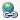 Гіперпосилання
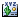 Приєднана рамка об’єкту (об’єкт з бази)
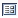 Підпорядкована форма
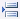 Розрив сторінки
15
Сортування та пошук
Сортування по поточному полю (стовпцю):
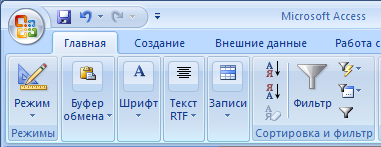 по зростанню
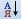 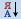 по спаданню
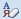 скидання
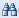 Пошук та заміна:
повністю, з любою частиною, з початком
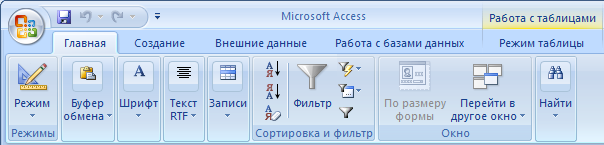 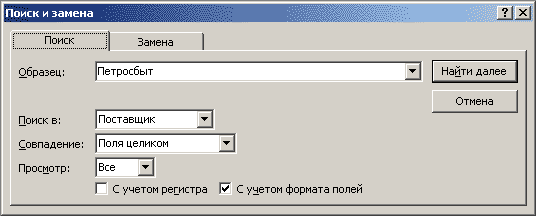 Поточне поле або всі поля
все, вверх, вниз
16
Фільтрація
Фільтрація – це відбір записів, що задовольняють деяку умову (фільтр).Інші записи тимчасово ховаються, доки фільтр не буде знятий.
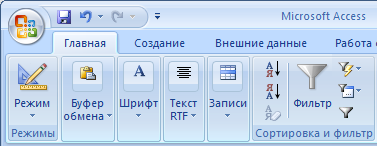 17
Фільтр по виділеному
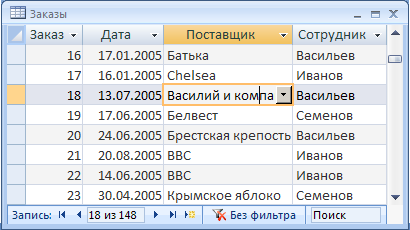 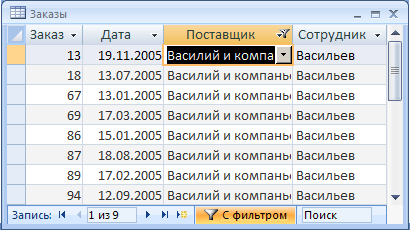 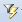 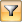 Клікнуть в потрібній комірці або виділити частину тексту.
Клікнуть по кнопці         .
Зняття  фільтру          .
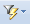 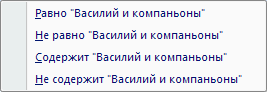 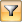 18
Складна фільтрація
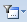 Складні умови
одночасно
(операція І)
точне співпадіння
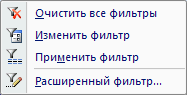 починаючиз літери «С»
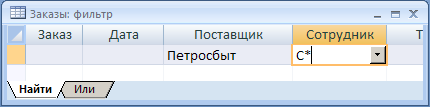 нова умова, зв’язана через АБО
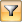 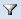 применить/сбросить фильтр
Розширений фільтр – можна
Переставляти стовпці
виводити не всі стовпці
встановлювати порядок  сортування
19
Практична робота № 8.
Створення бази даних в середовищі СУБД, створення форм і введення даних.
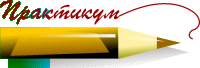 Відкрити БД "Школа", що знаходиться у папці Мої документи.
Створити за допомогою Майстра форму "Учні".
Внести запис з особистими даними за допомогою форми.
Зберегти форму.
Зразок:
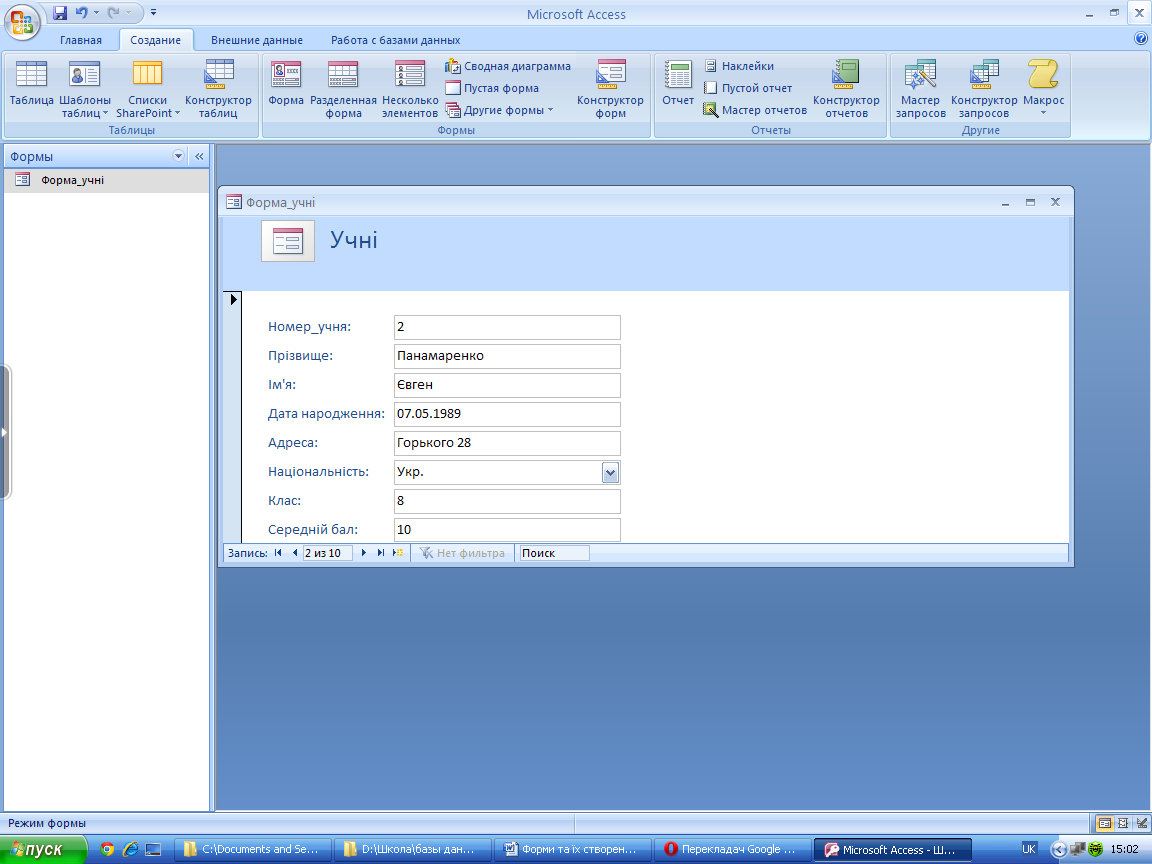 21
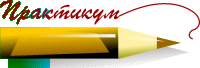 5. Виконати фільтрацію у таблиці «Учні» по показнику «Середній бал по предметам» - 10. Продемонструвати вчителю. Відмінити фільтр.
6. Відсортувати таблицю «Учні» по показнику «Прізвище» по зростанню.
7. Здійснити пошук прізвищ учнів за критерієм «Середній бал по предметам» - 2
22